Storm ChaseMay 26-27, 2014
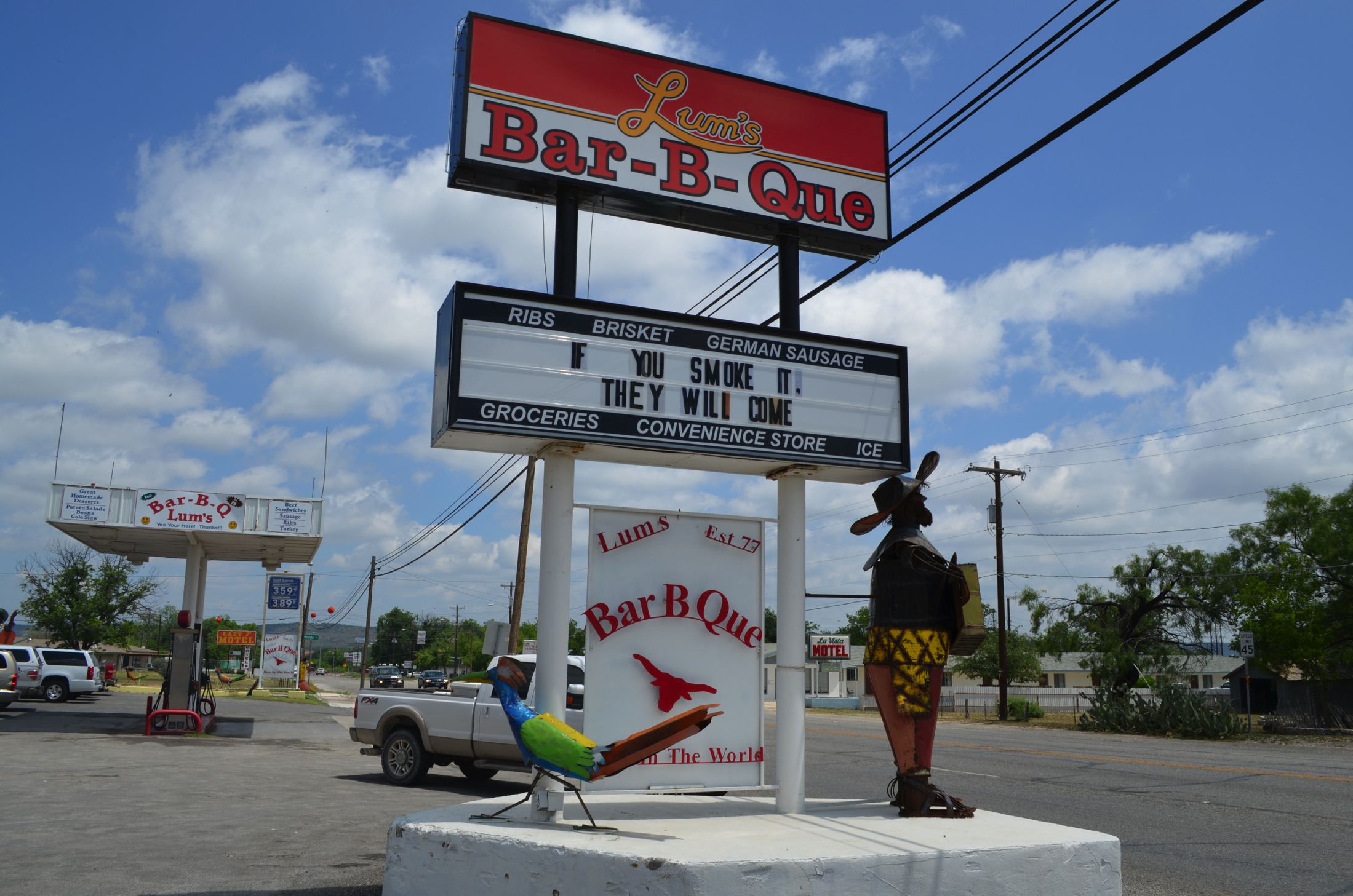 May 27 - Junction, Texas
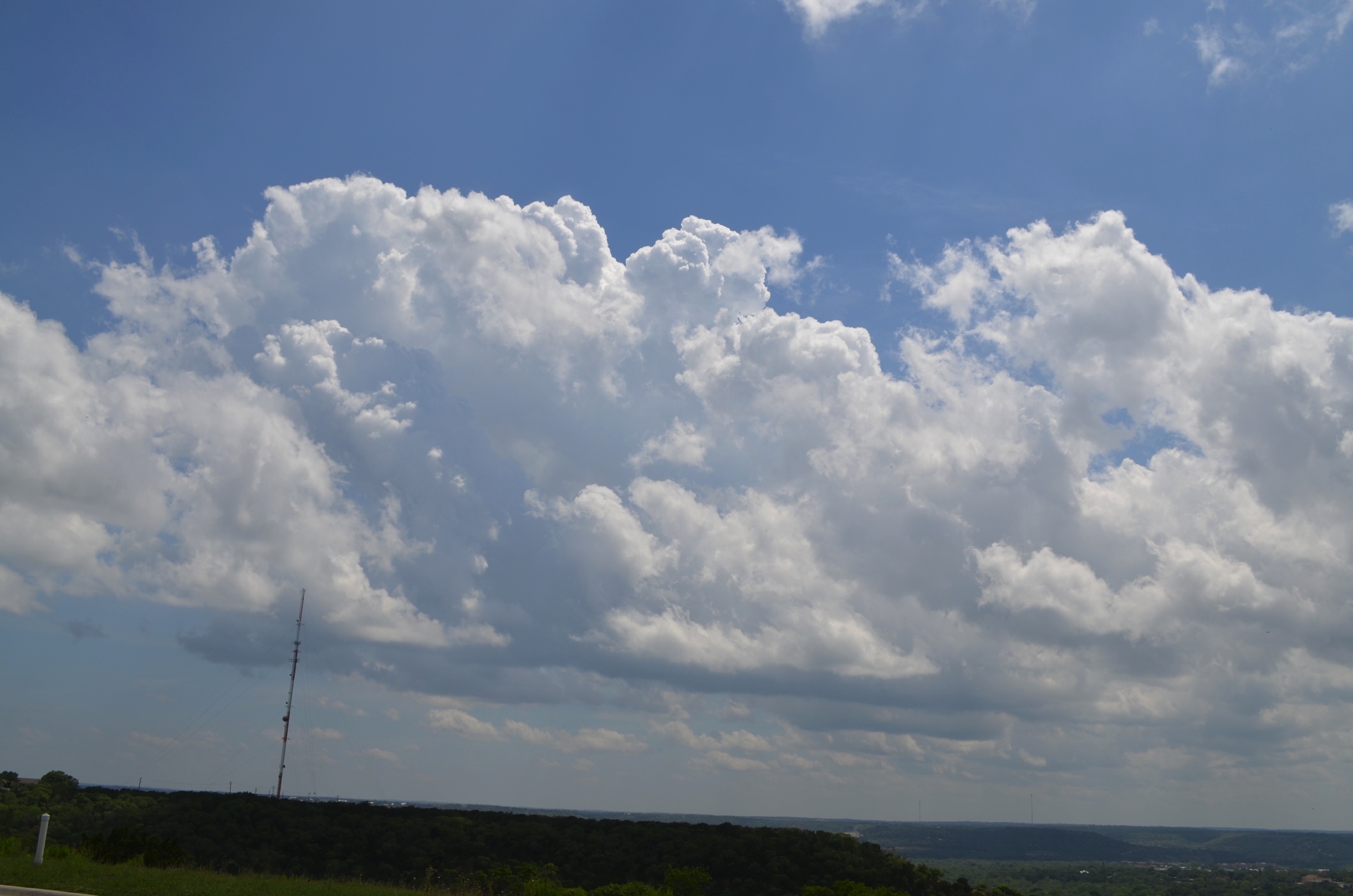 2009 UTC – Kerrville, Texas
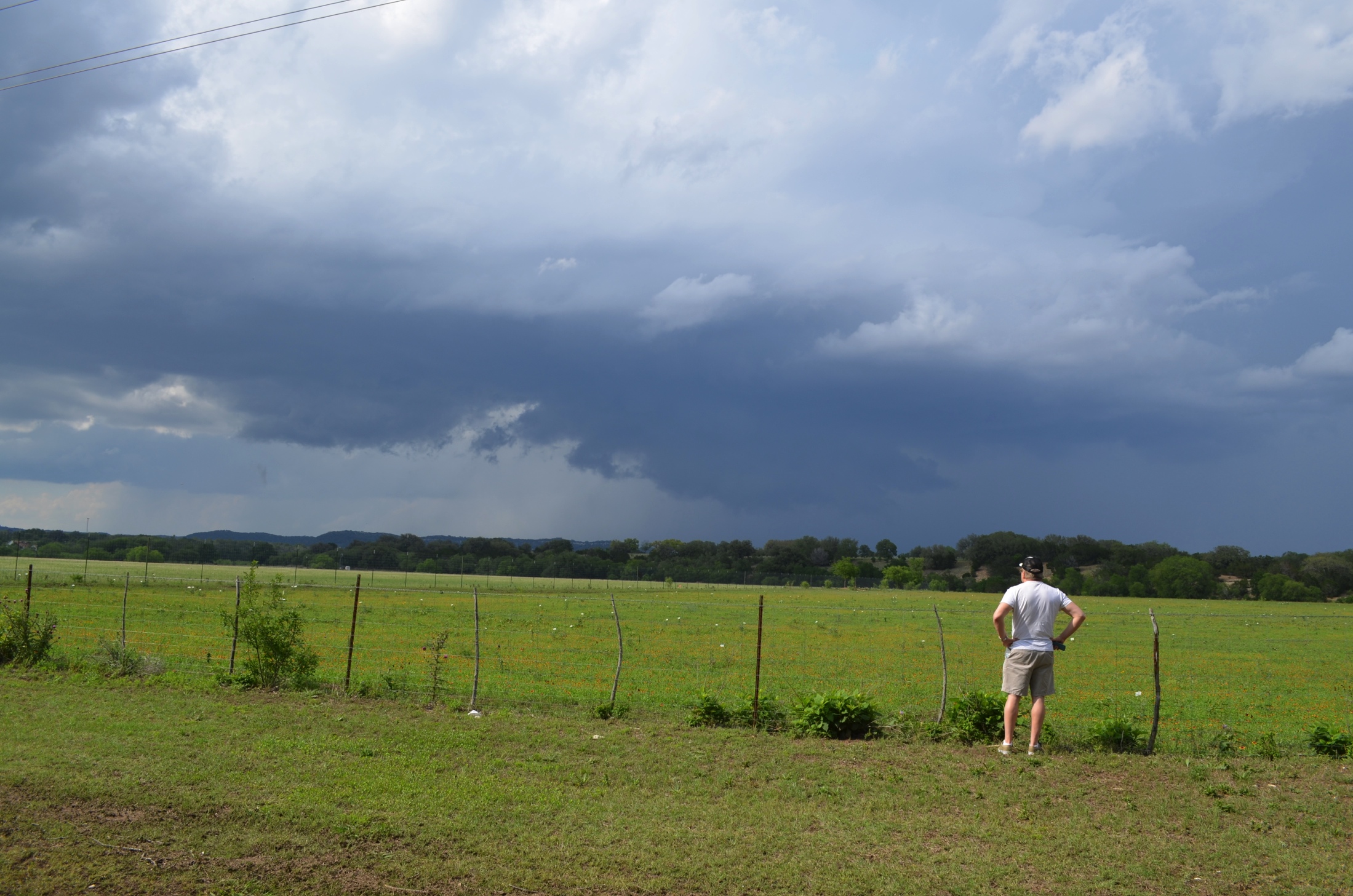 2211 UTC – South of Kerrville, Texas
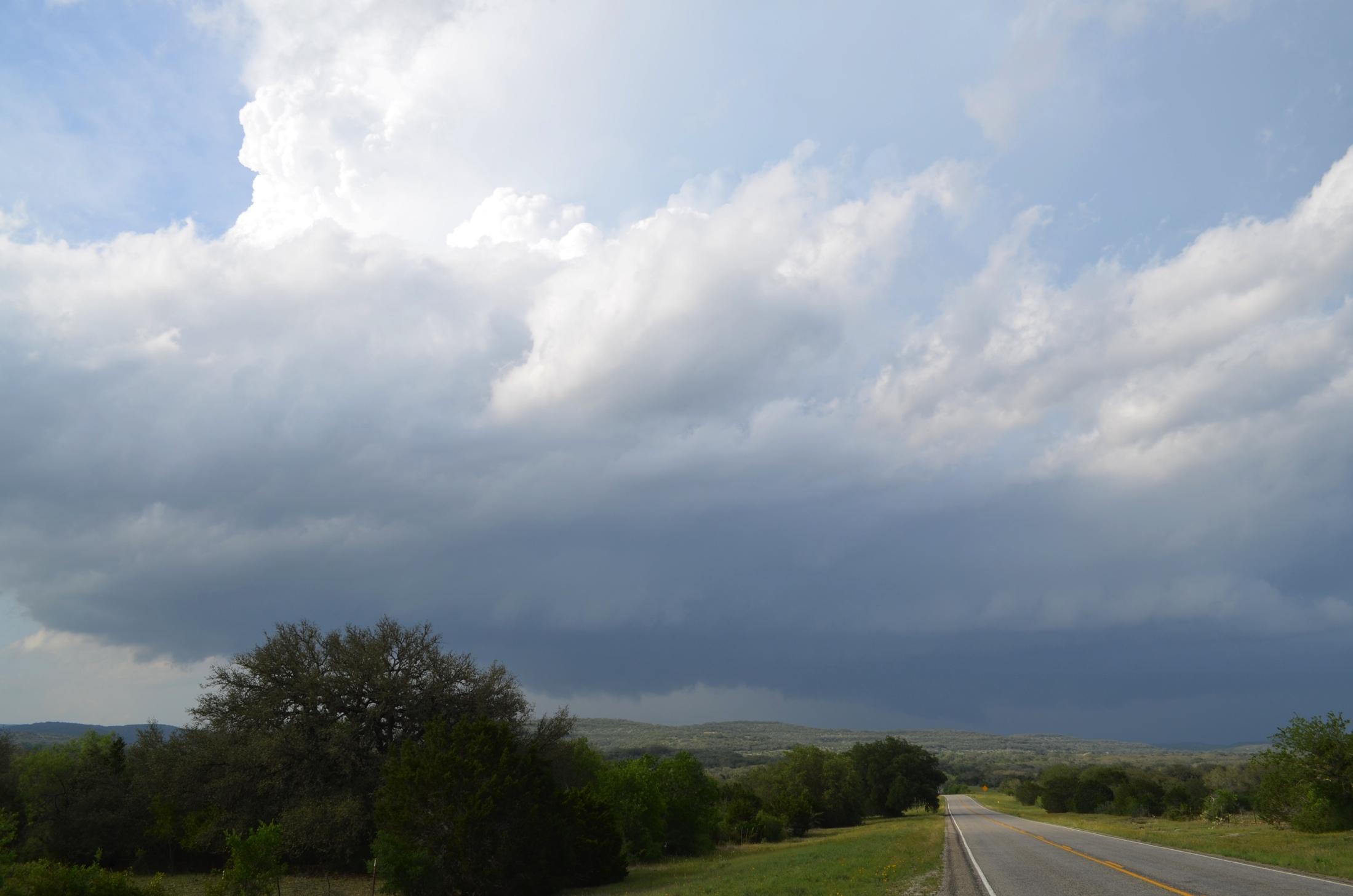 2300 UTC – Near Bandera, Texas
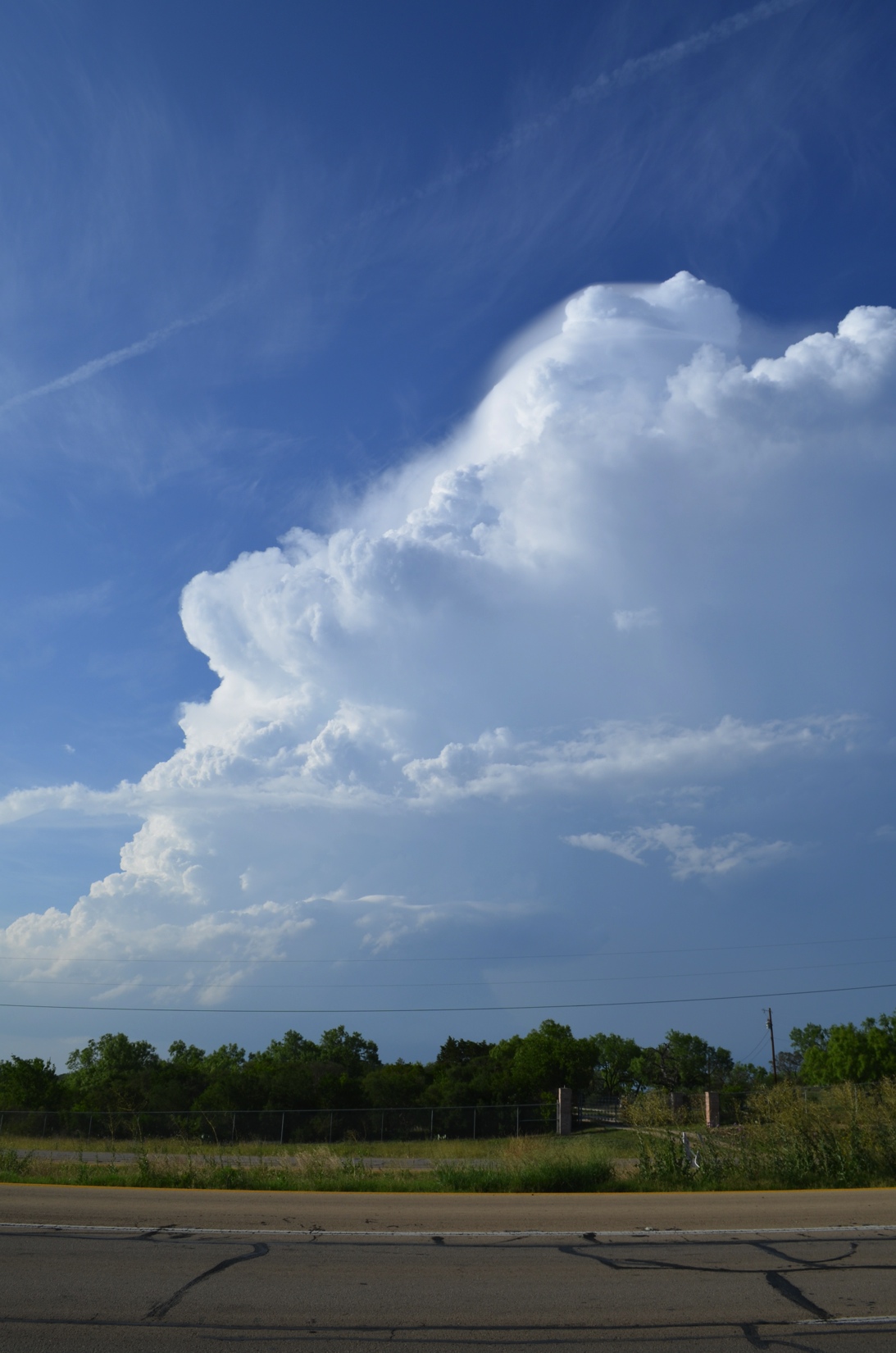 2321 UTC  Castroville, Texas
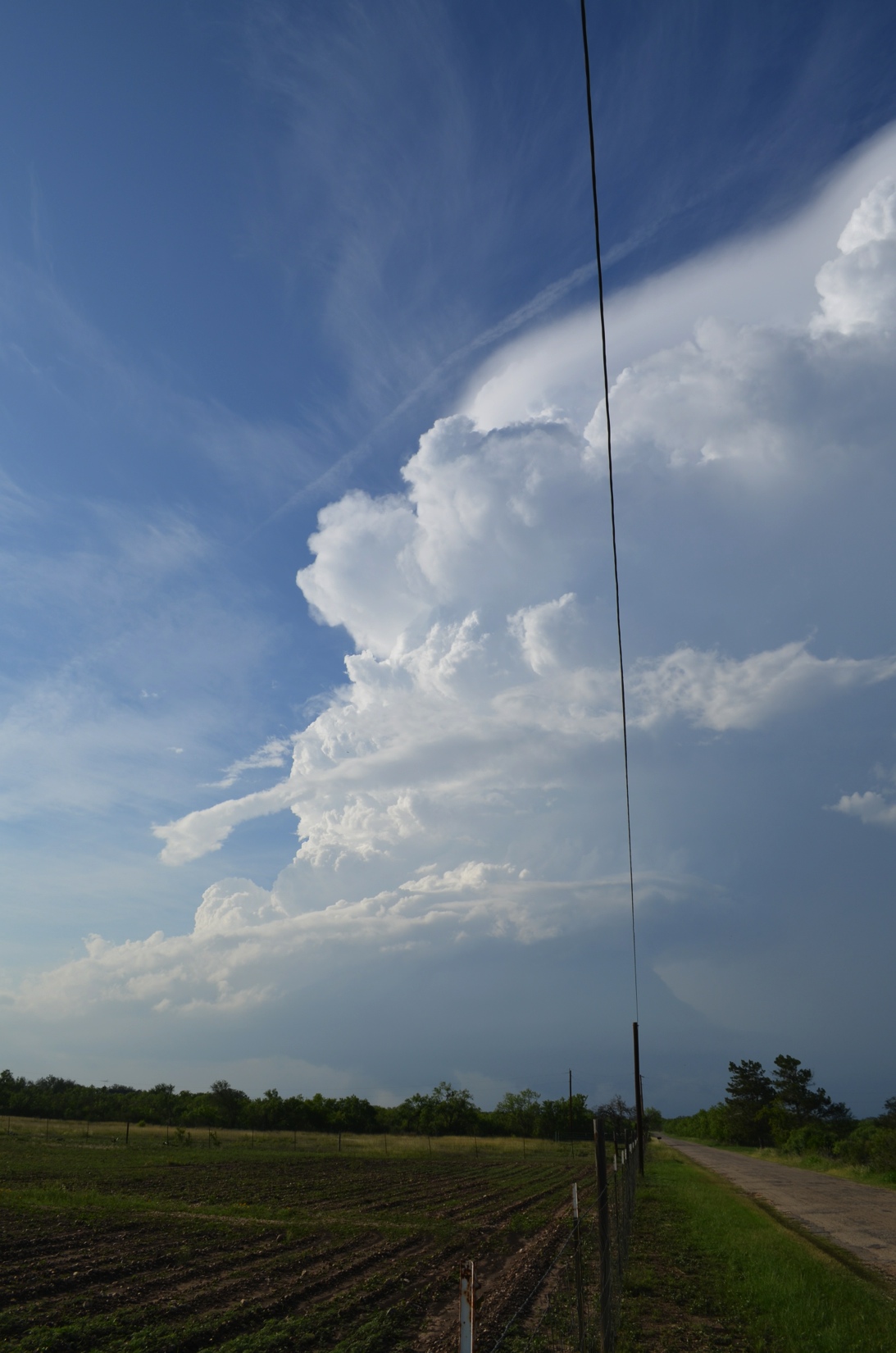 2324 UTC  Castroville, Texas
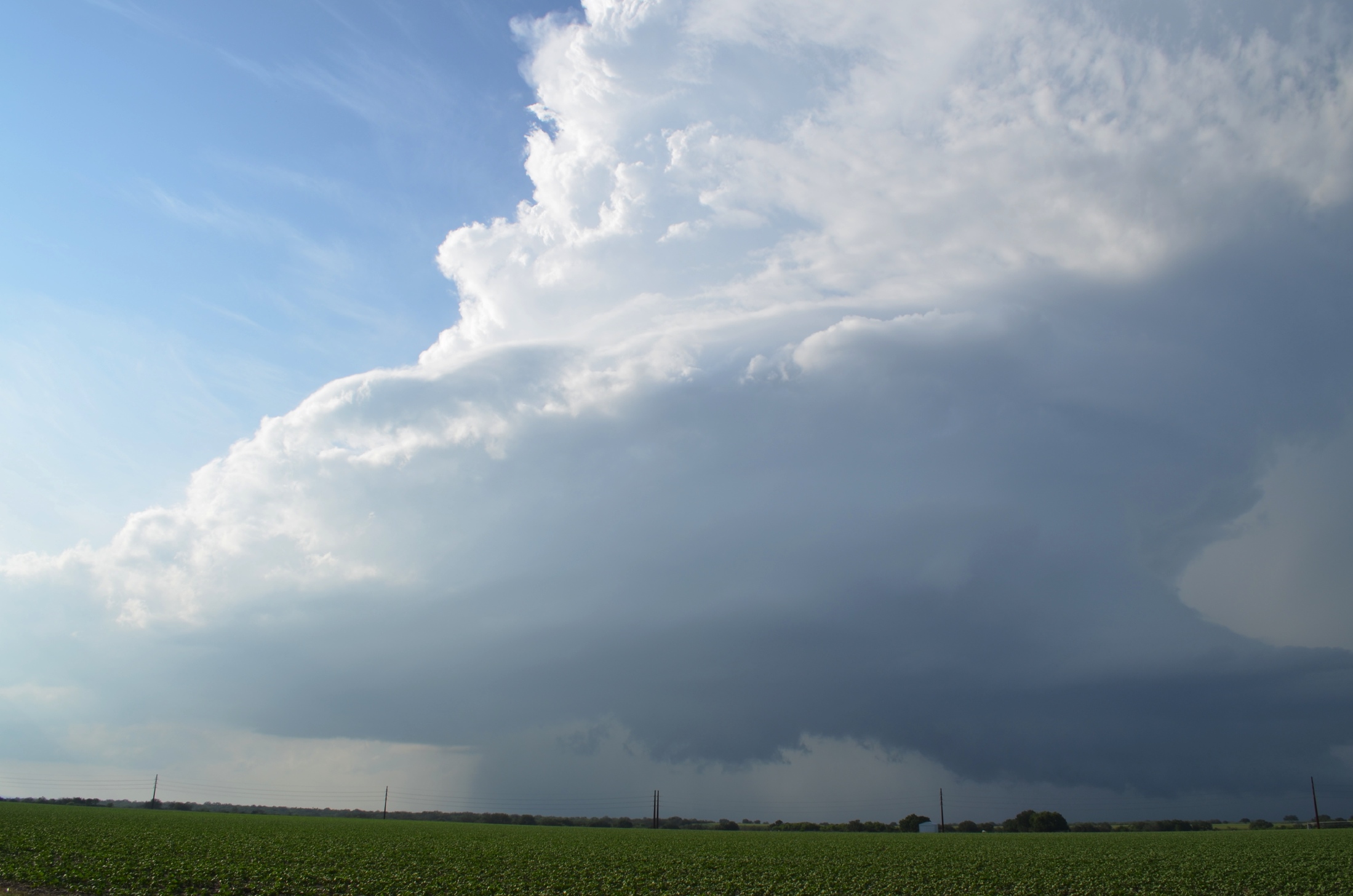 2334 UTC – Castroville, Texas
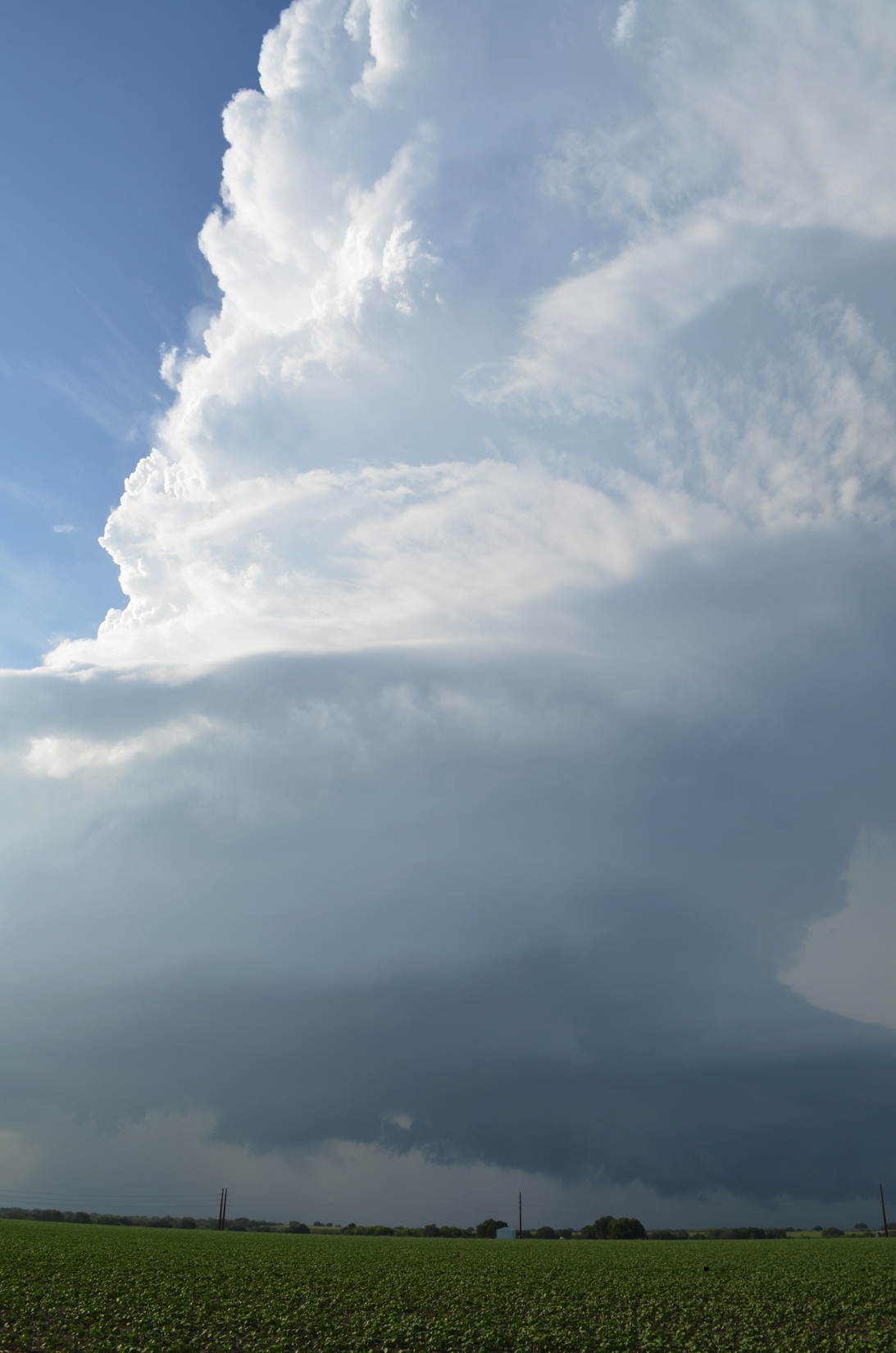 2335 UTC  Castroville, Texas
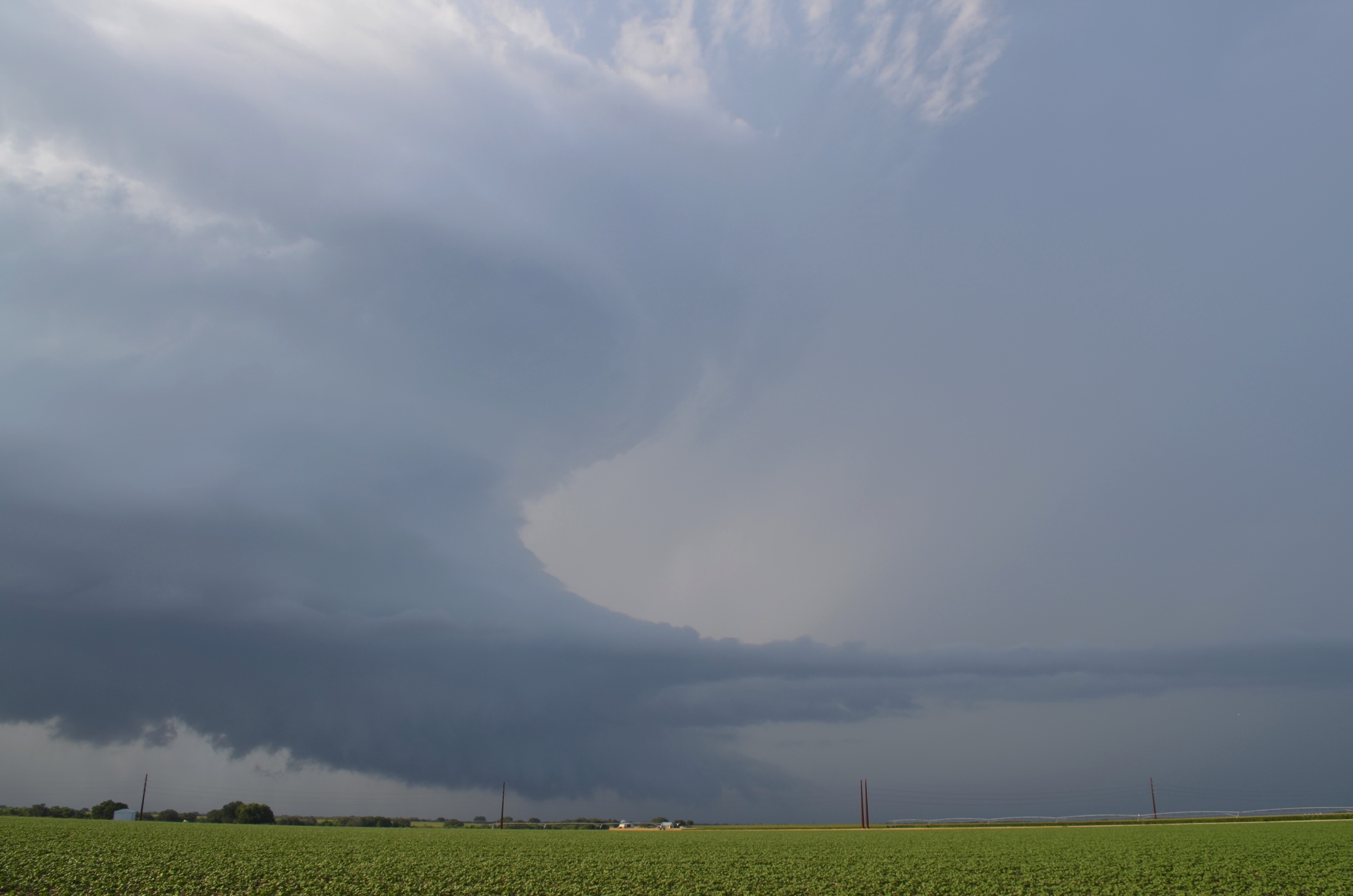 2337 UTC – Castroville, Texas
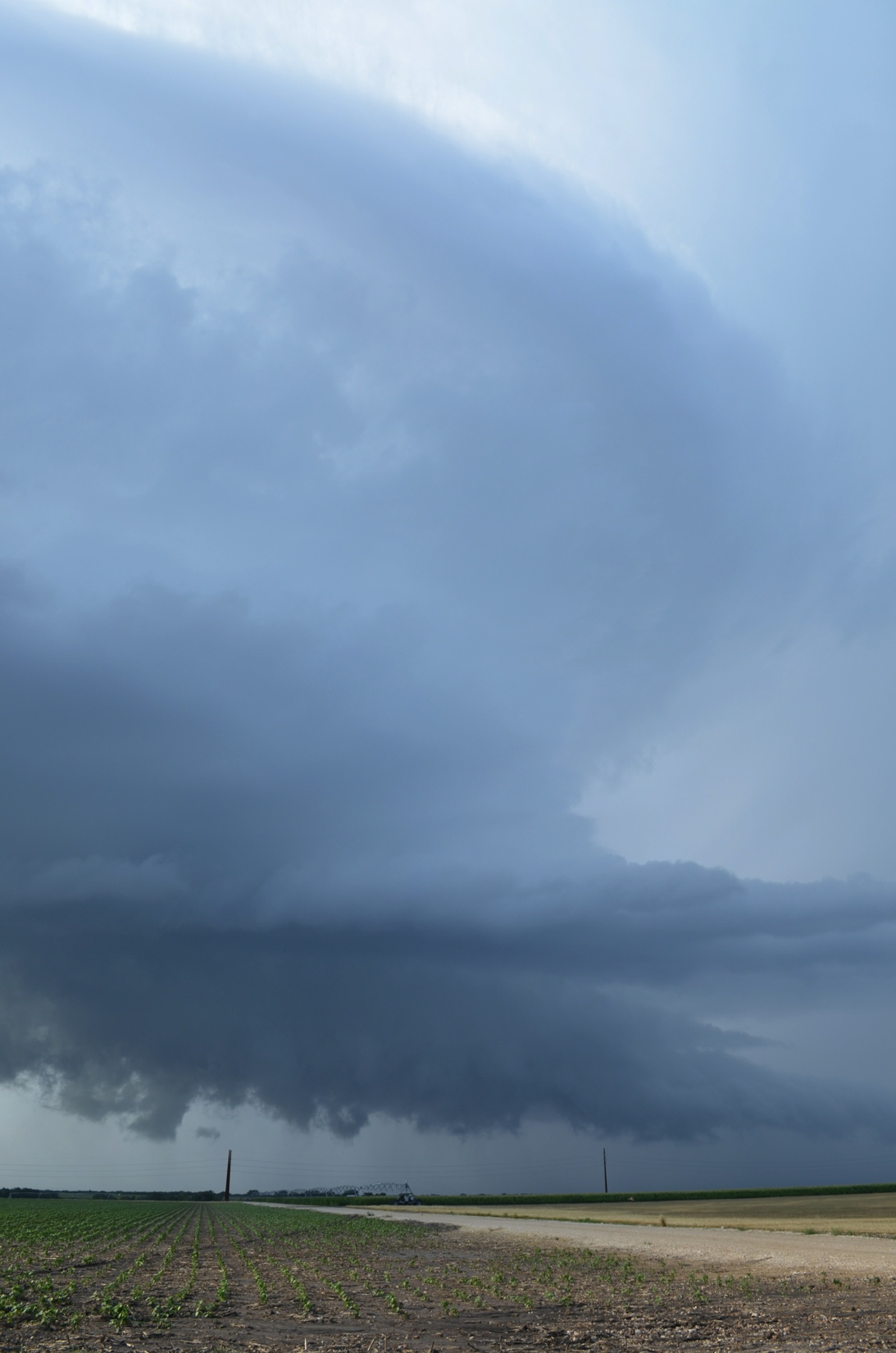 2341 UTC  Castroville, Texas
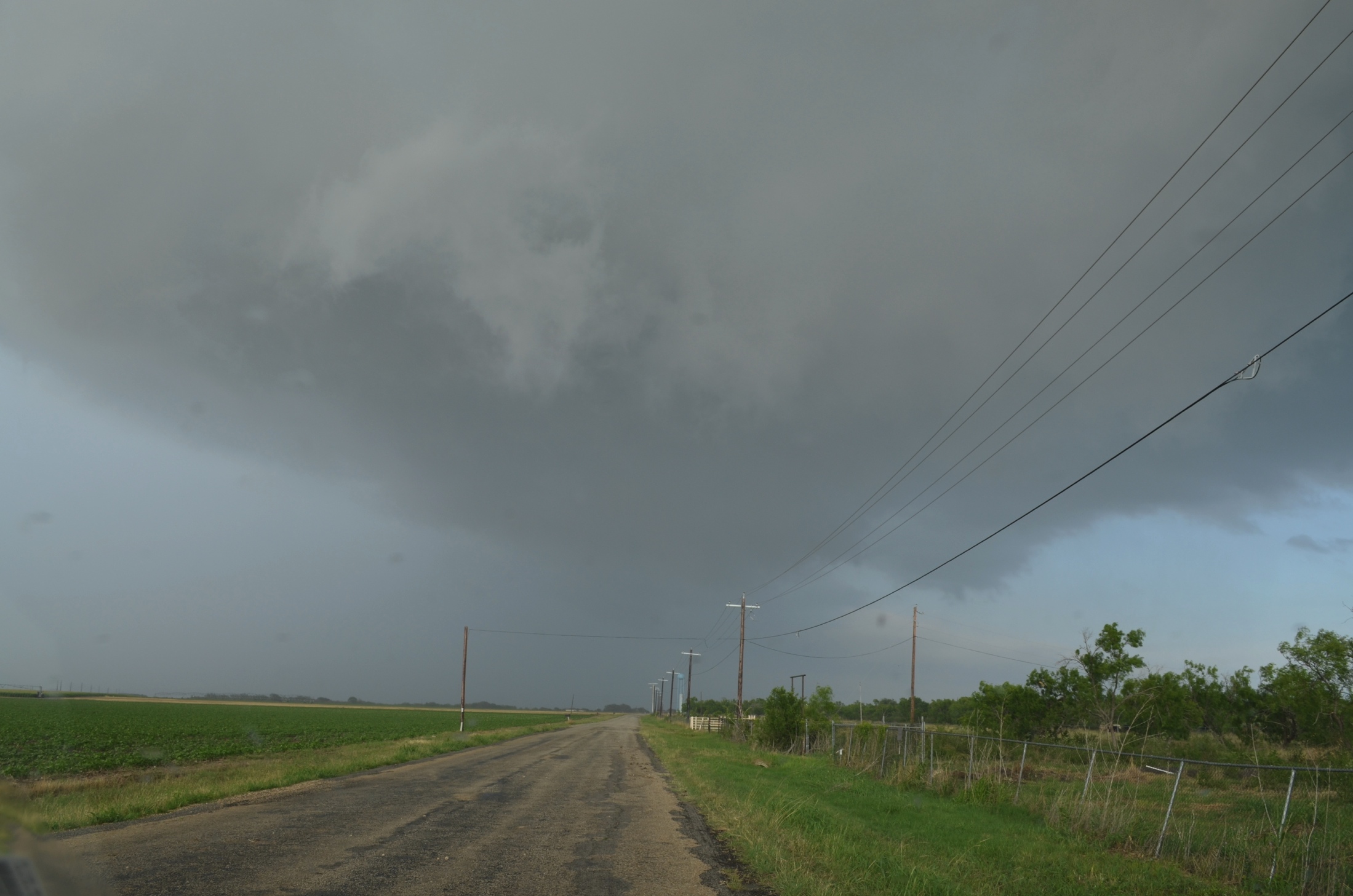 2351 UTC – Castroville, Texas
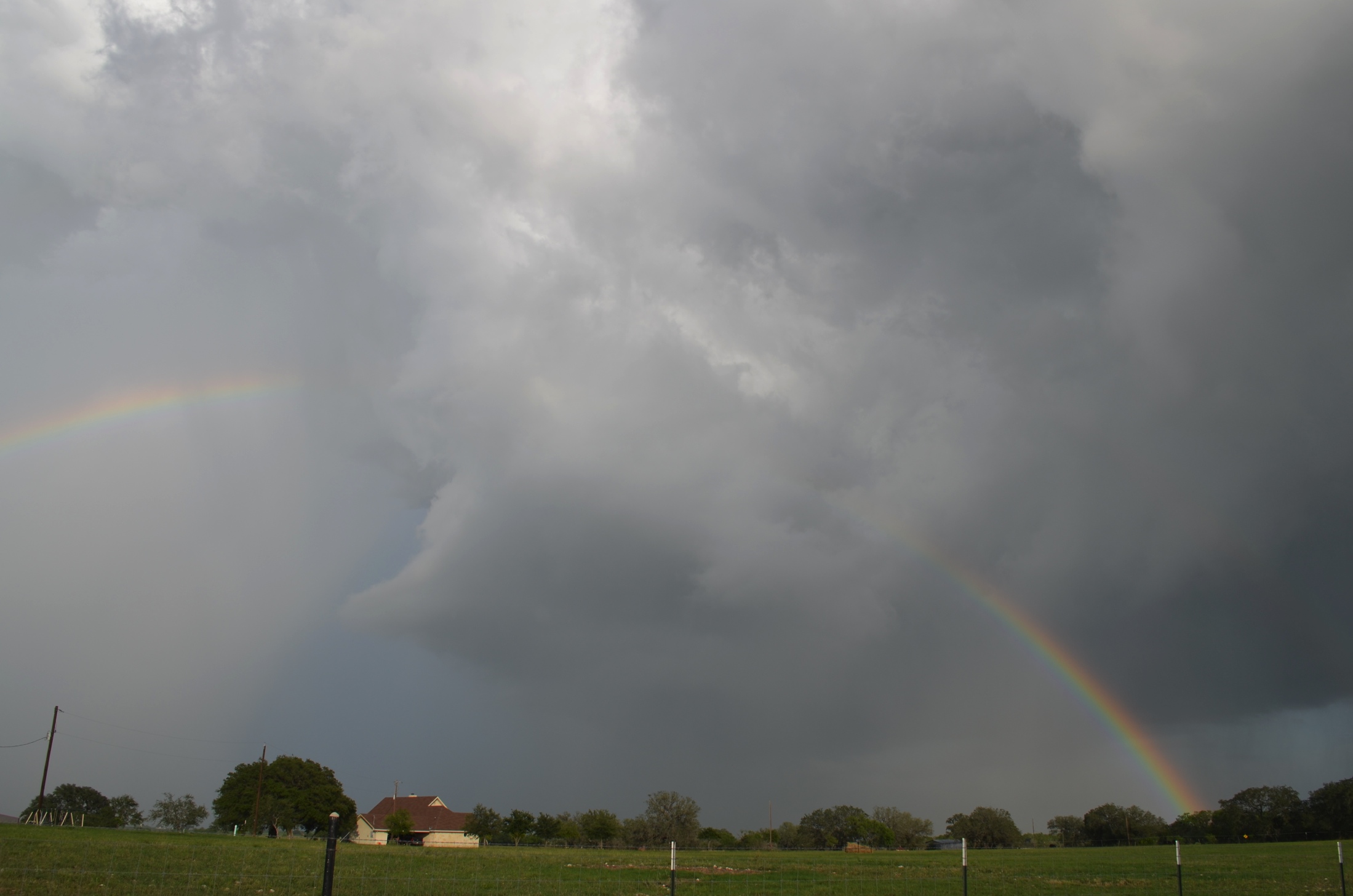 2358 UTC – Castroville, Texas
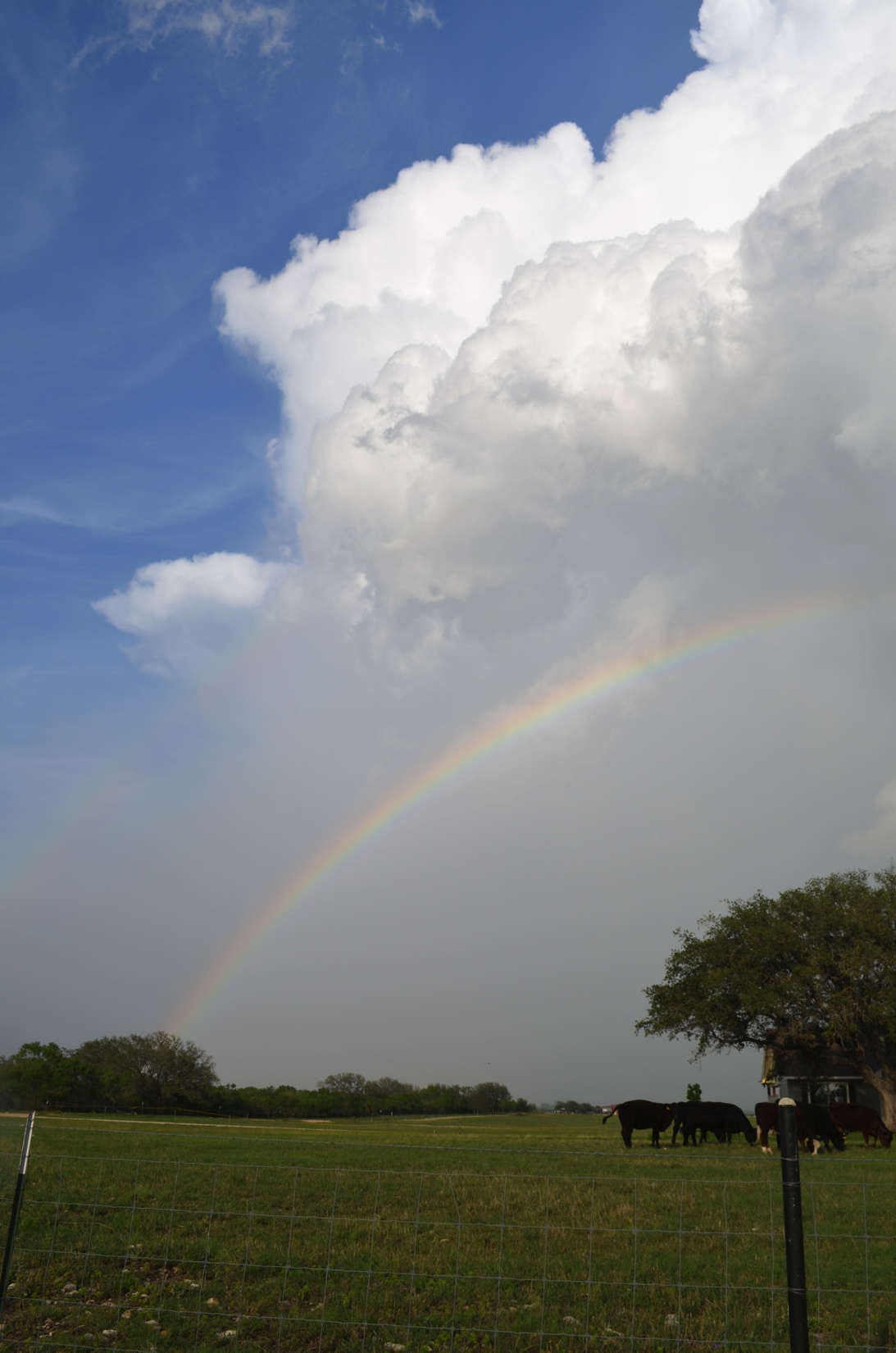 2359 UTC  Castroville, Texas
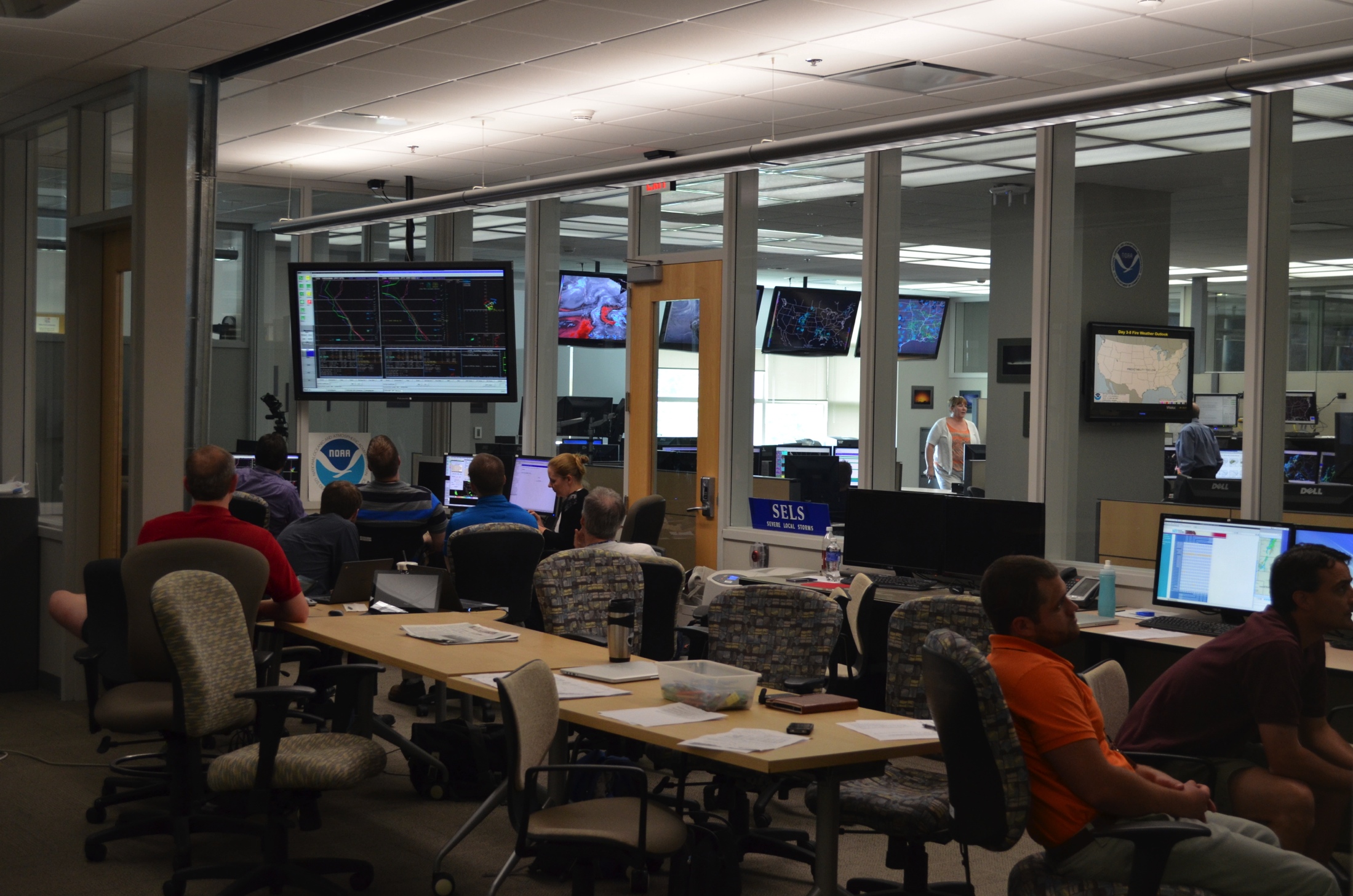 Hazardous Weather Testbed – Norman, OK
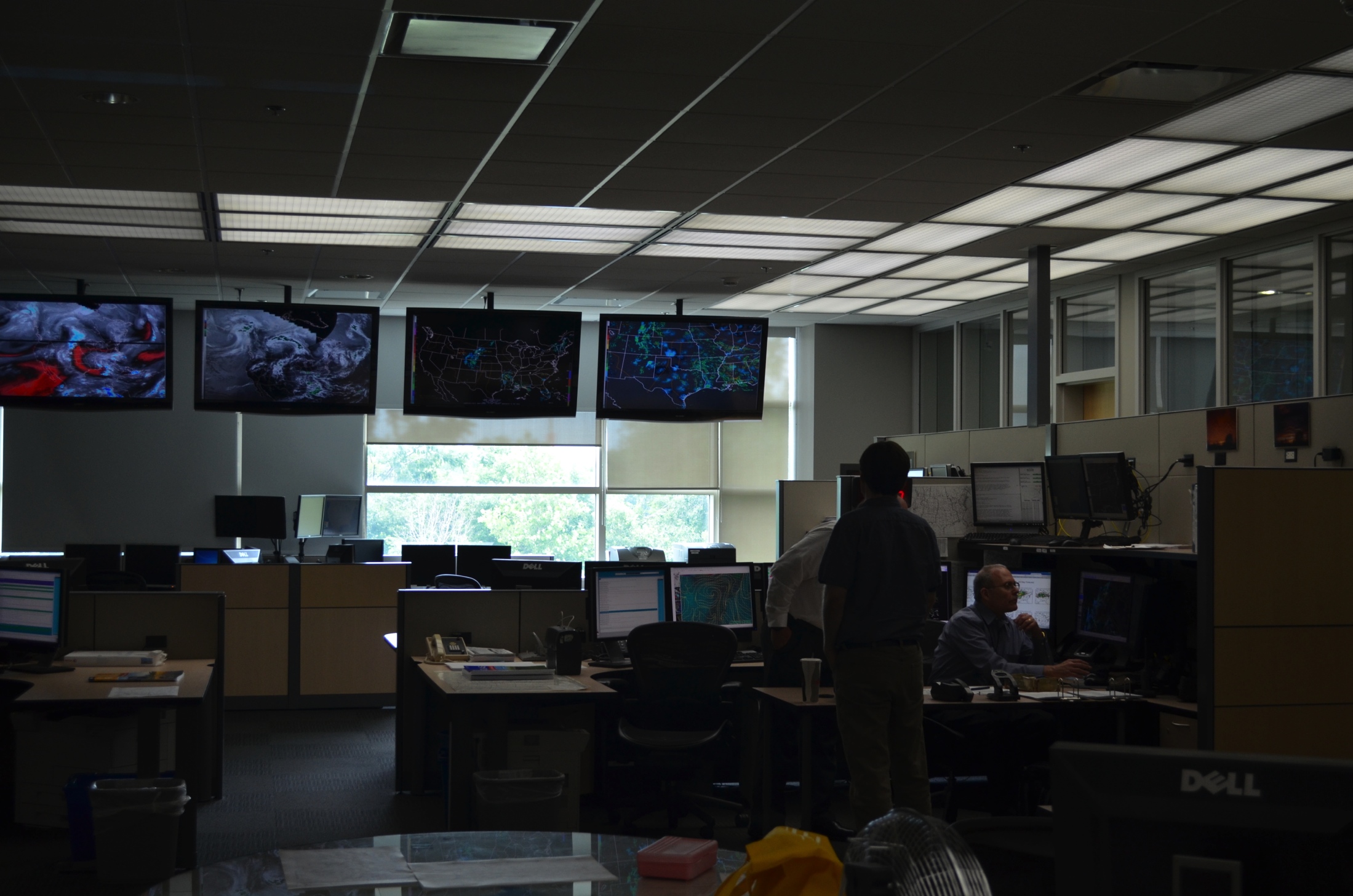 Storm Prediction Center – Norman, OK
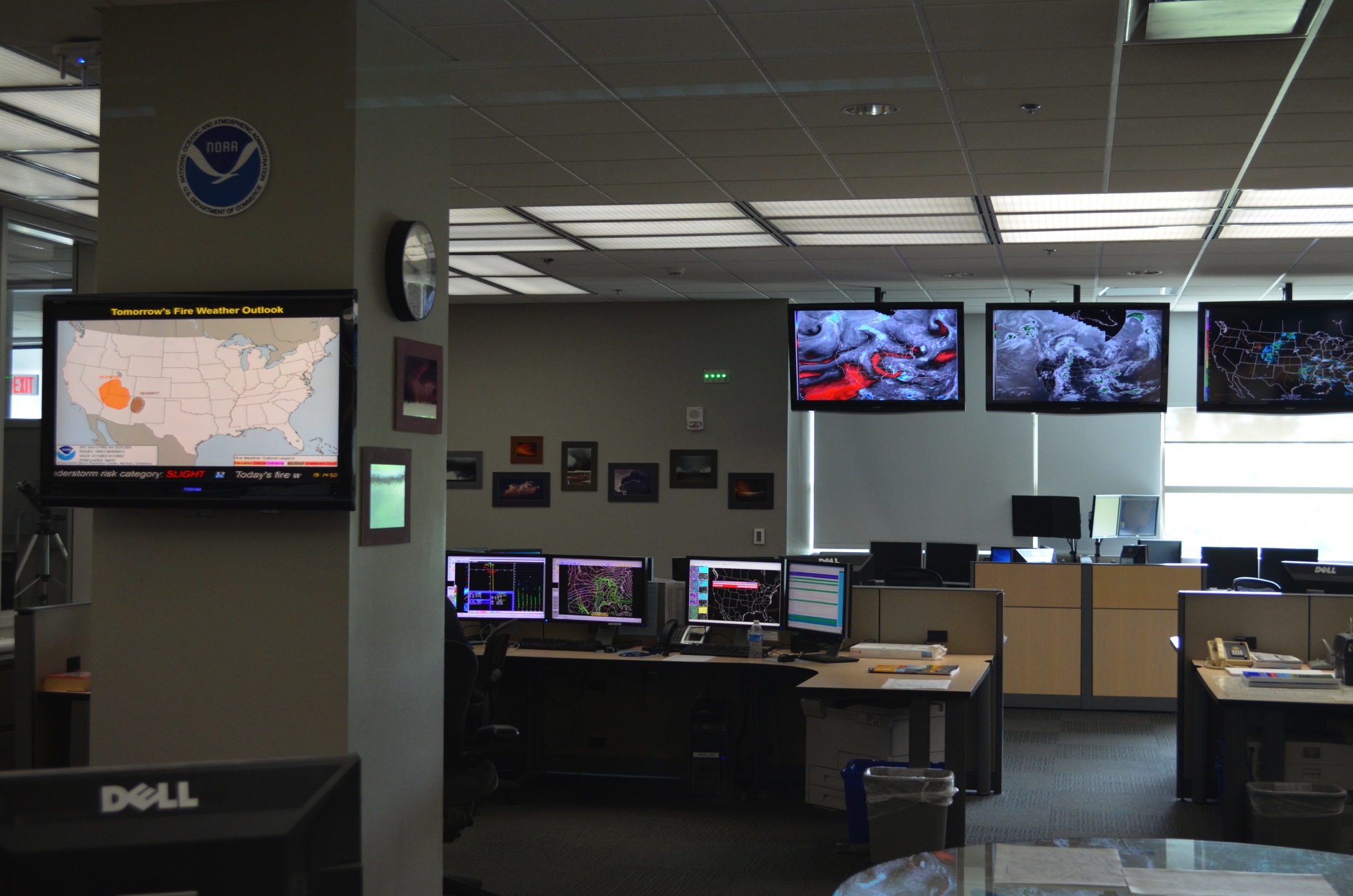 Storm Prediction Center – Norman, OK
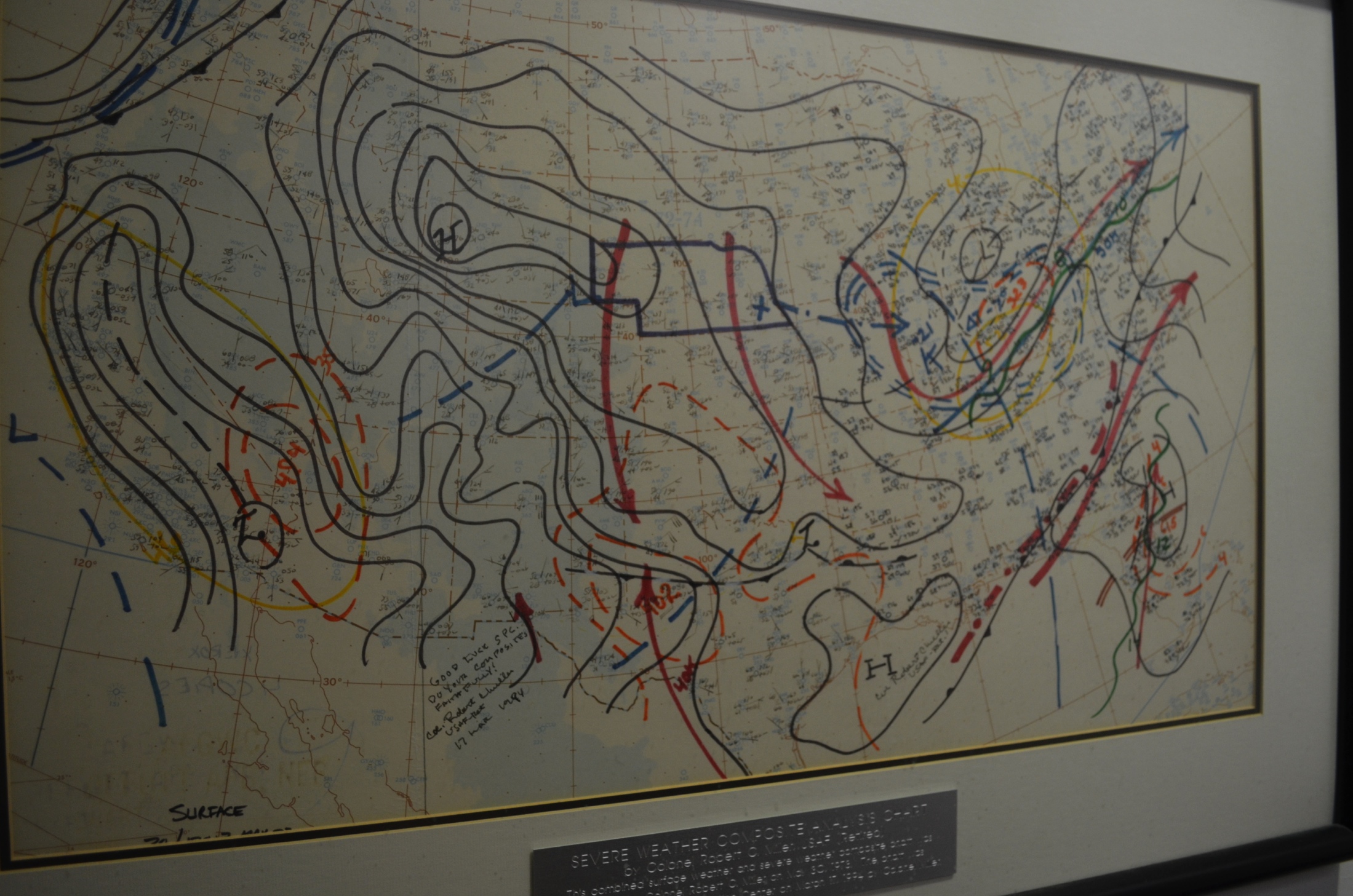 Storm Prediction Center – Norman, OK